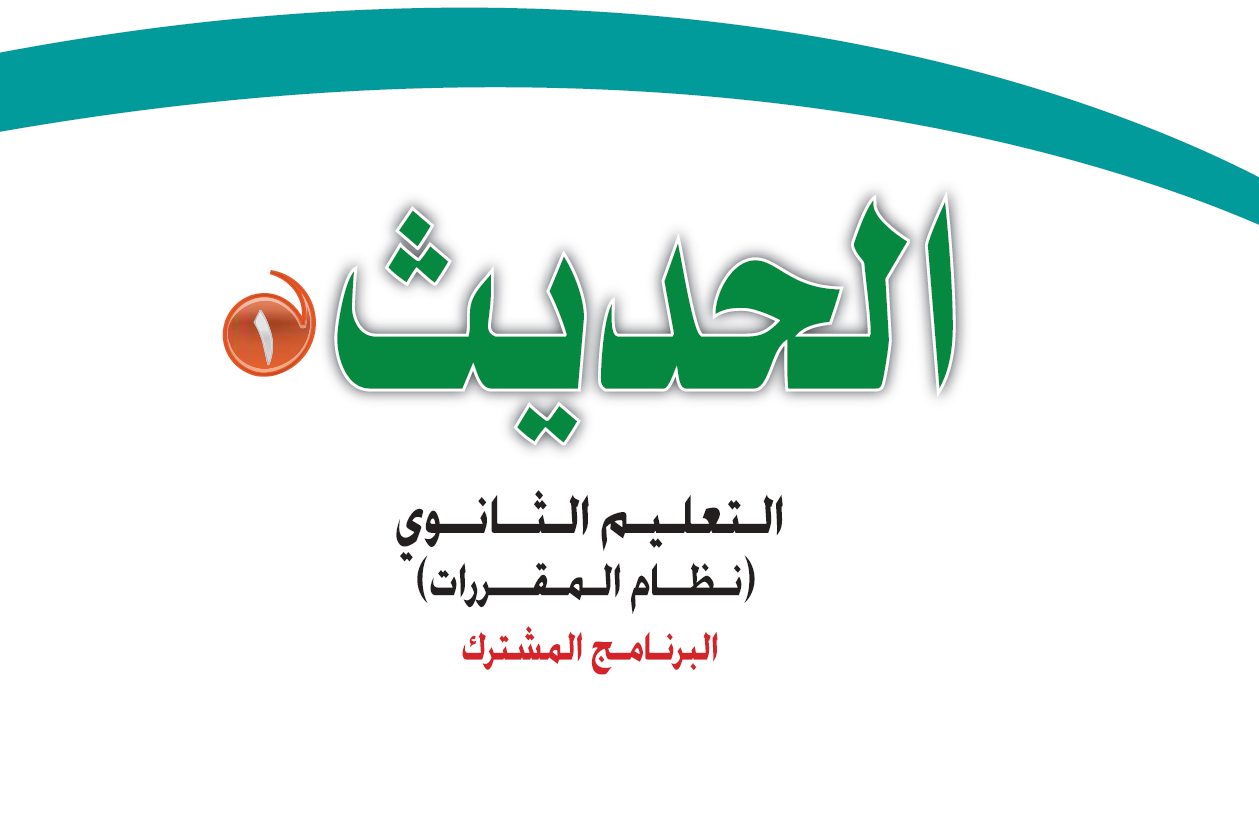 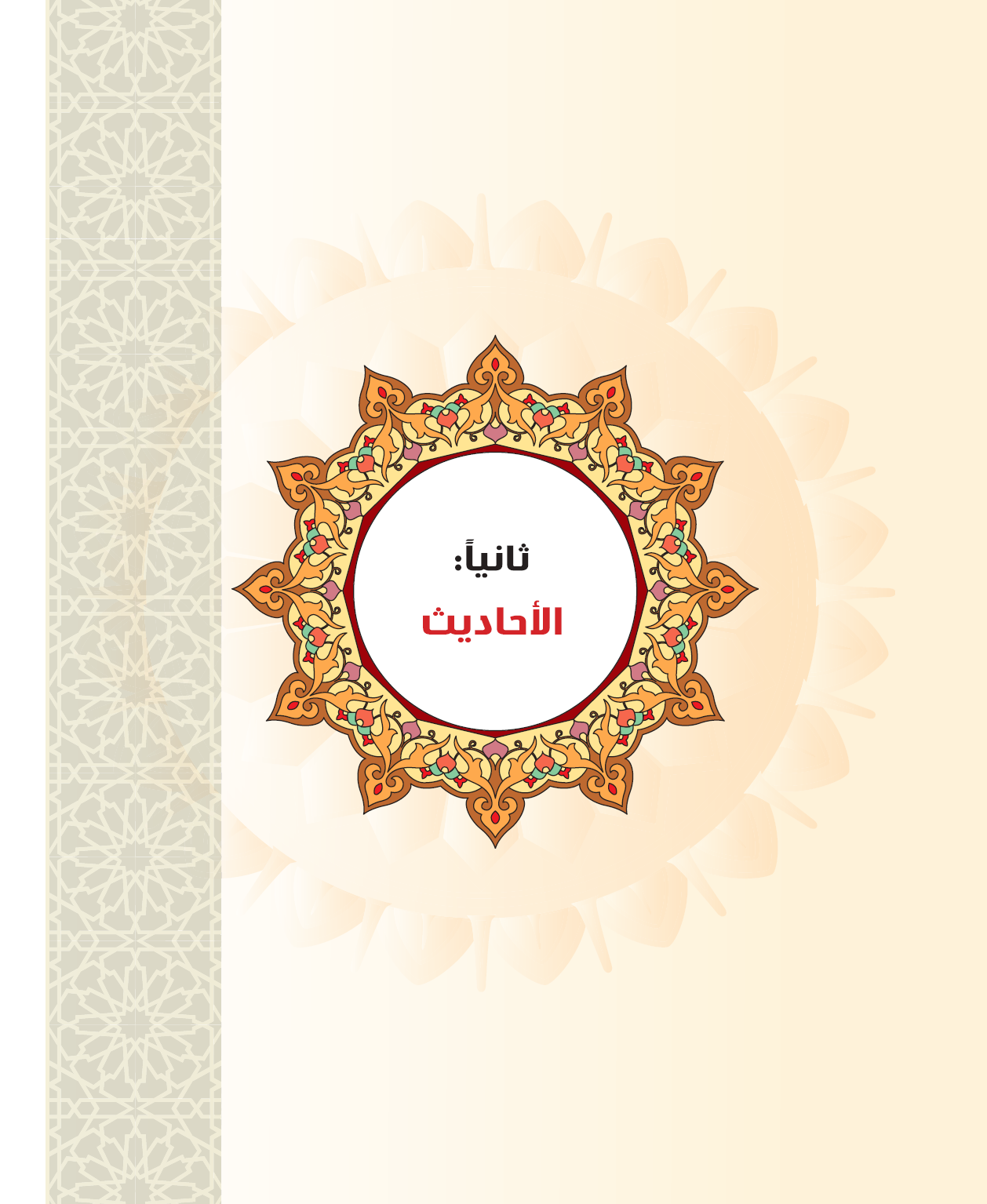 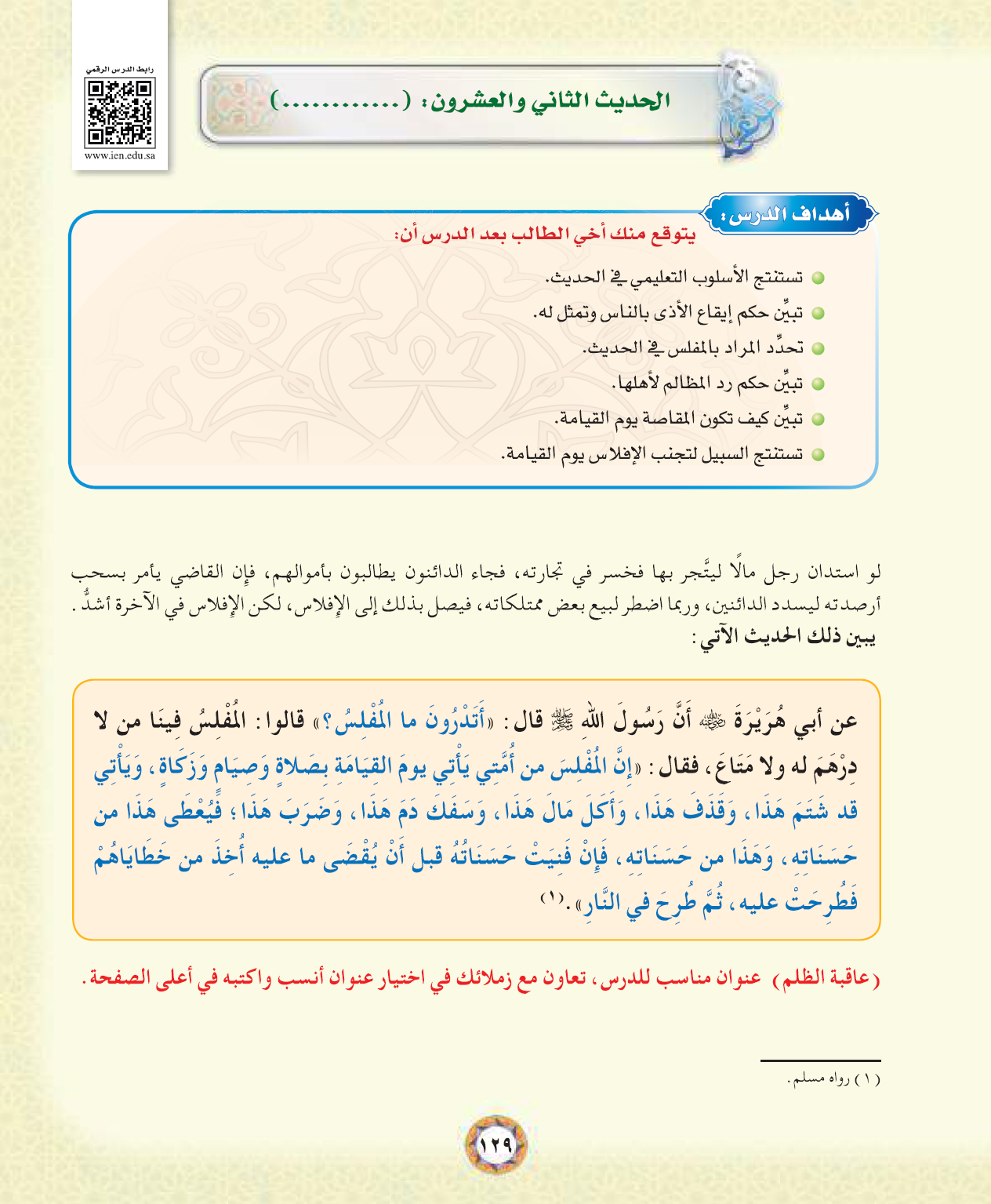 التحذير من الظلم
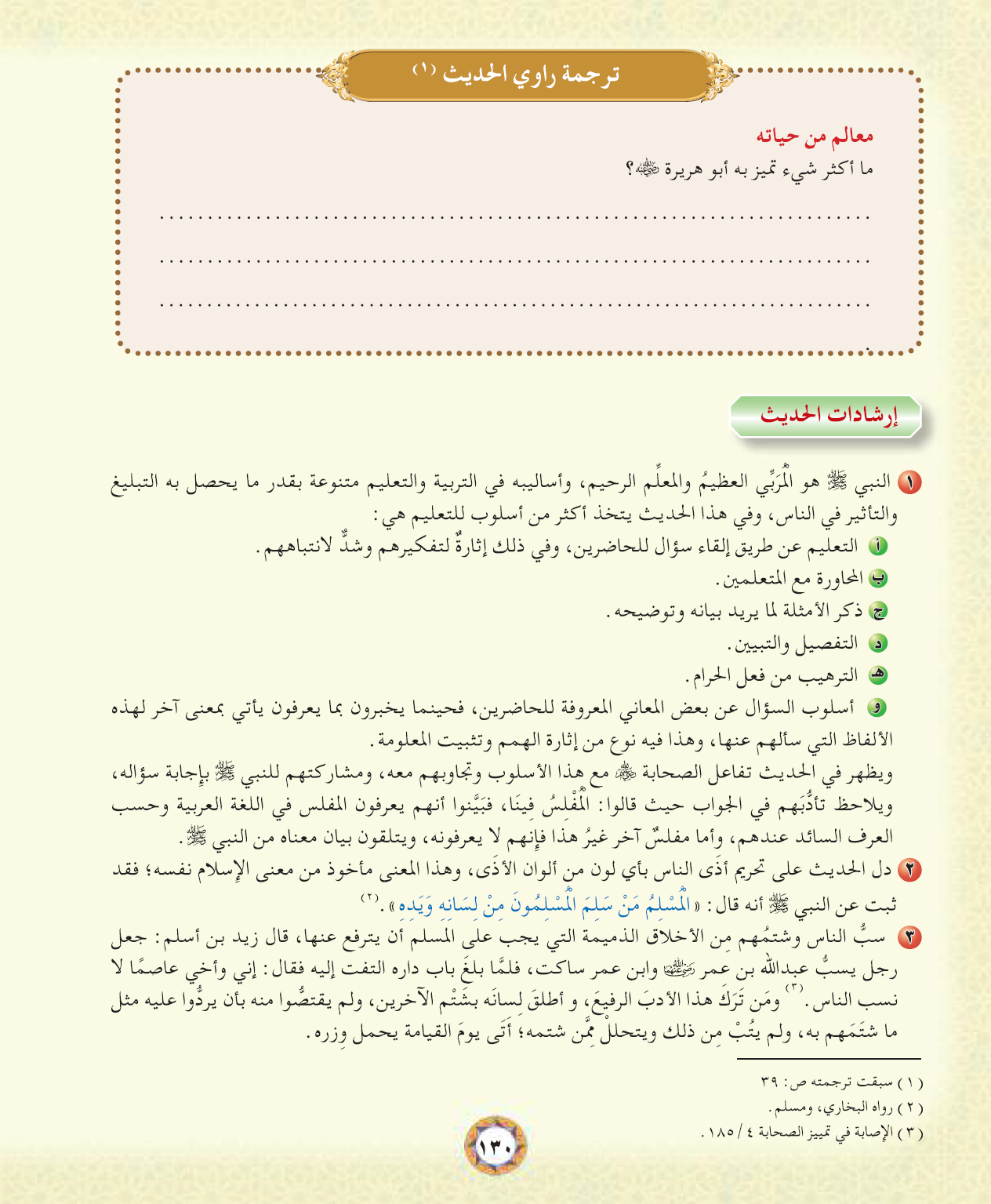 حرصه على العلم وملازمته للنبي  وكثرة روايته للحديث
س: ما الأساليب التعليمة التي يستخدمها النبي  في تعليمه لأصحابه ؟
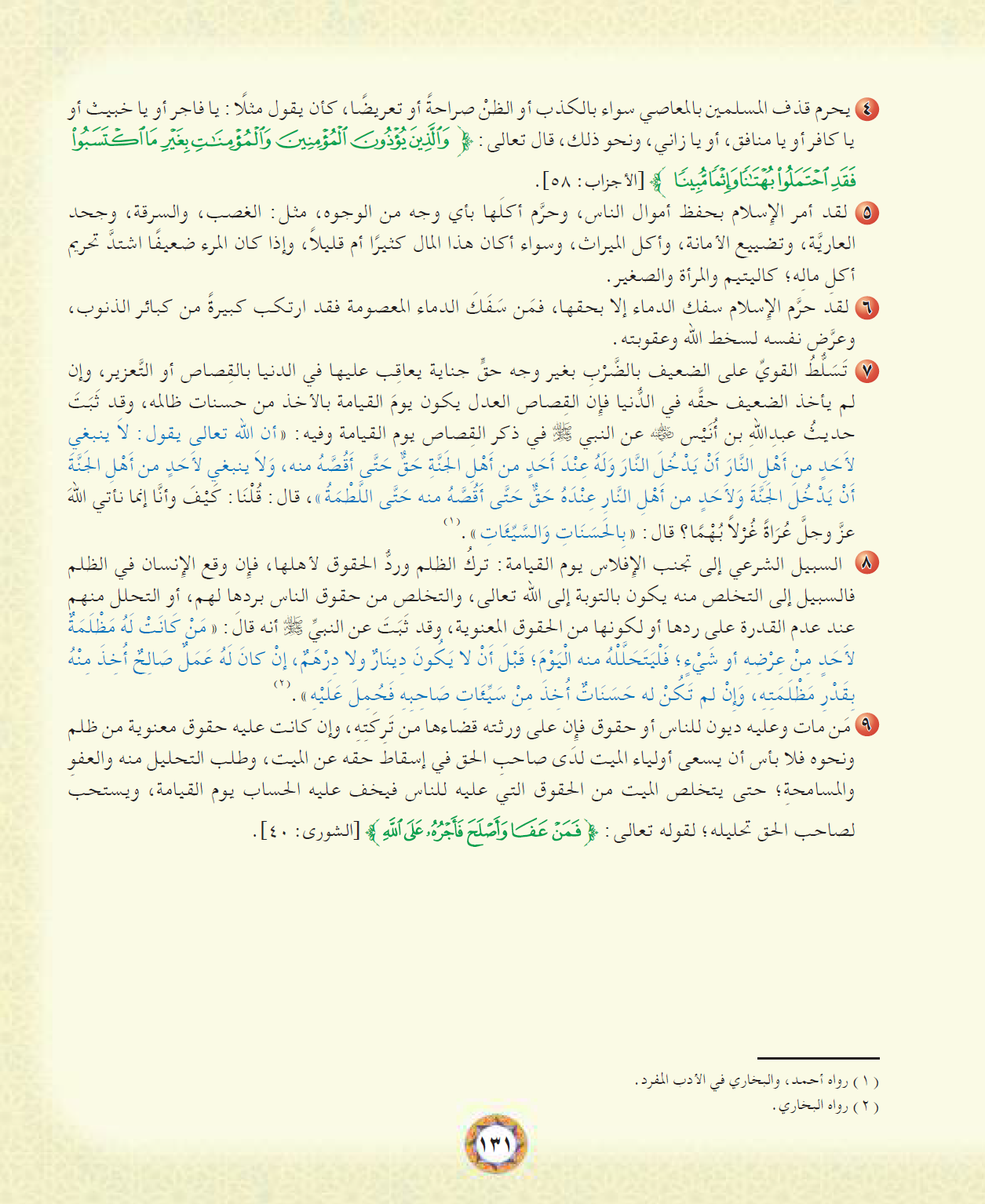 ج2:
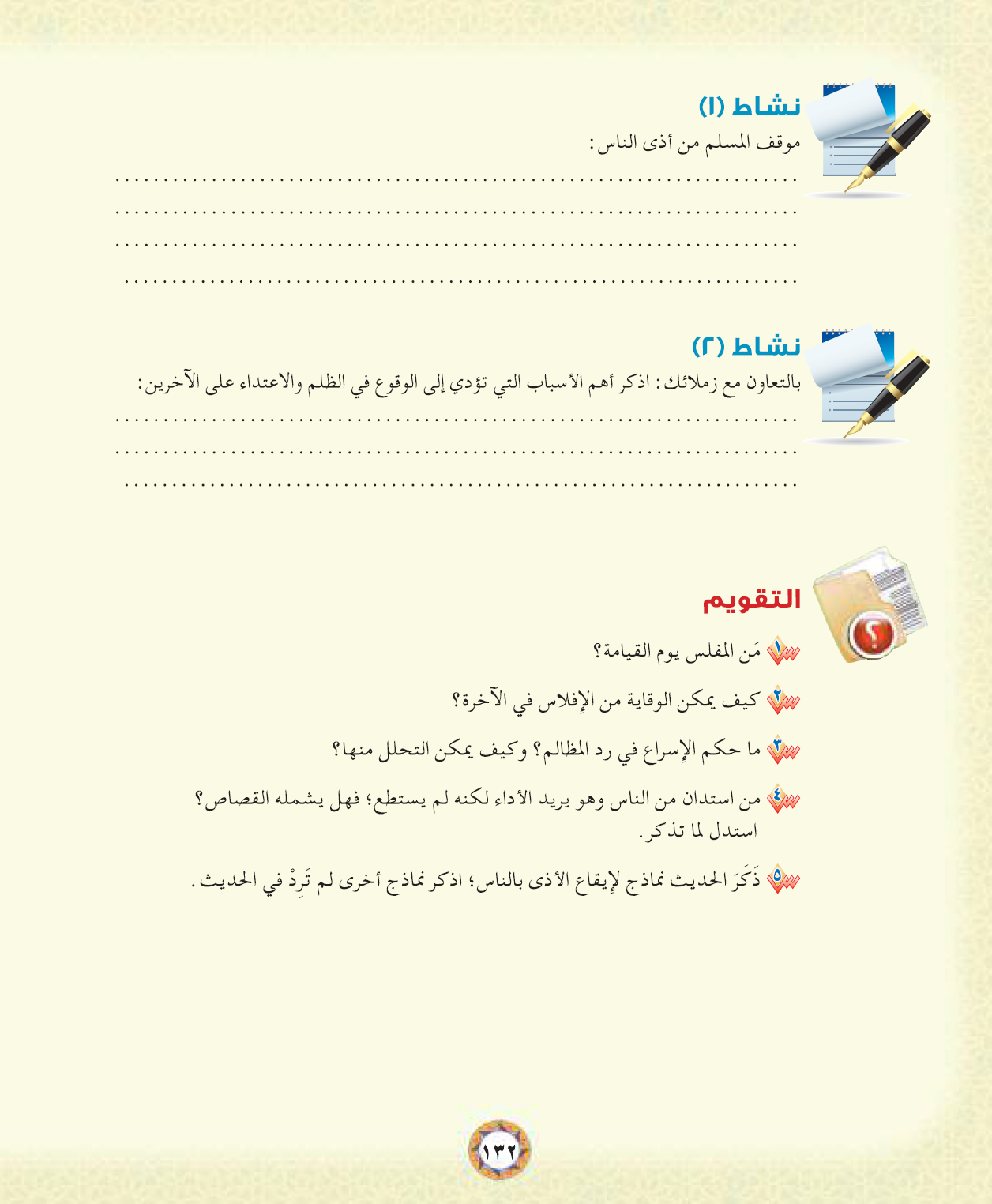 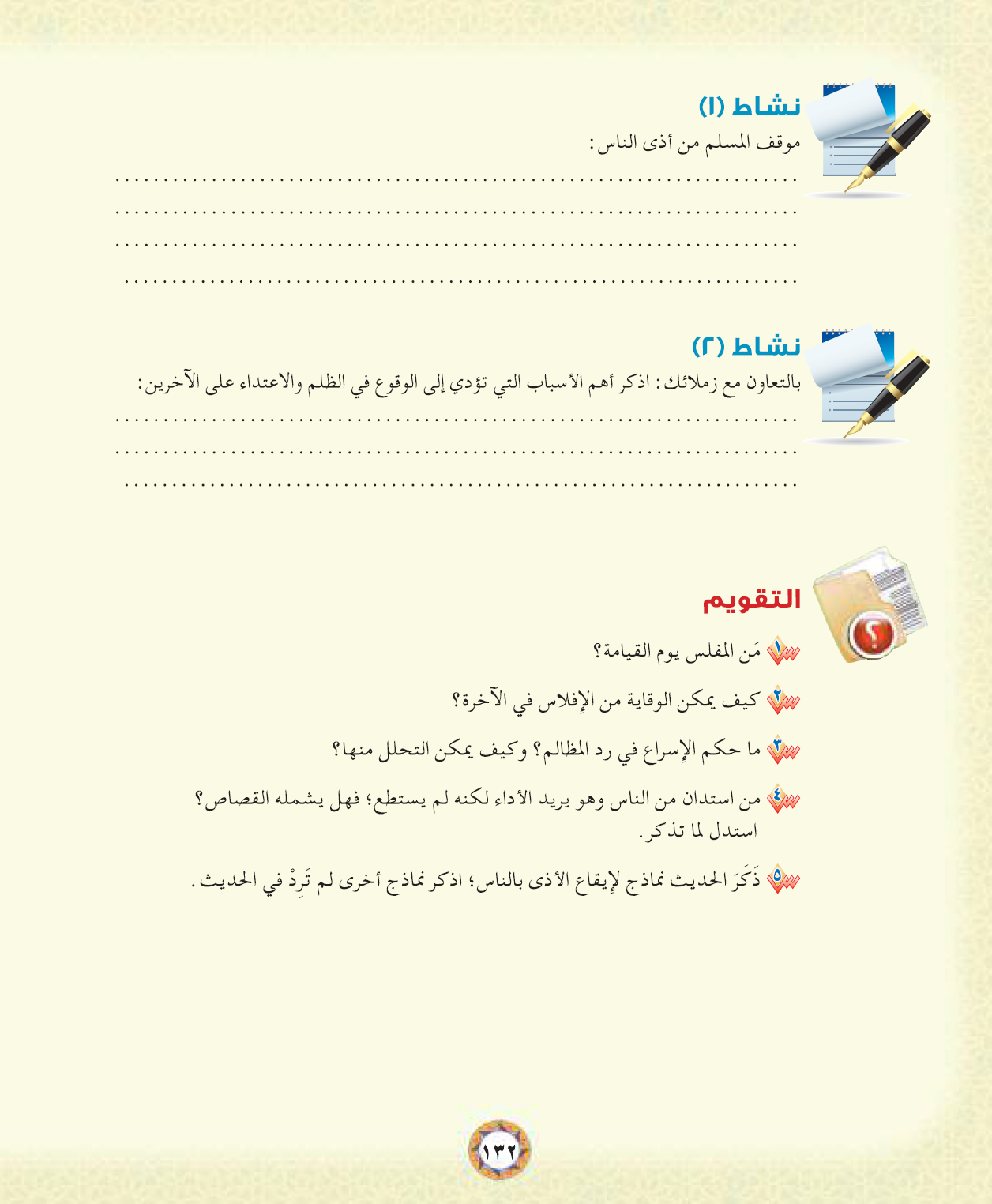 بالصبر والاحتساب ورد الظلم بالعفو ومقابلة السيئة بالحسنة

والخطأ بالصفح والحلم اقتداء بالنبي 
عدم الخوف من الله – الكبر واحتقار الناس – الجهل بعواقب الظلم
من مات وعليه حقوق للناس كظلم واعتداء فتوزع حسناته لهم
ص131
لا , لقوله   « من أخذ أموال الناس يريد أداءها أدَّى الله عنه »
الغيبة والنميمة والتجسس والسخرية والتنابز
ج3: واجب , ويكون التحلل بالتوبة ورد حقوق الناس لهم أو بالتحلل منهم وطلب المسامحة